中小事業主の皆さまへ
障害者雇用に関する優良な取り組みを行う
中小事業主への認定制度を始めました！
「障害者雇用に関する優良な中小事業主に対する認定制度」は、厚生労働大臣が障害者の雇用の促進や安定に関する取り組みなどの優良な中小企業を認定する制度です。
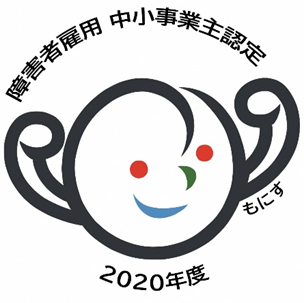 認定事業主となることのメリット
認定マークを使用できます！
自社の商品・サービス・広告などのほか、ハローワークの
求人票に障害者雇用優良中小事業主認定マークを表示する
ことができます
厚生労働省・都道府県労働局・ハローワーク
による周知広報の対象となります！
厚生労働省と都道府県労働局のホームページに掲載され、社会的認知度を高めることができます
また、認定事業主に限定した合同説明会などを企画する場合があります
御社の魅力を広くアピールすることができ、求職者からの応募の増加が期待できます
日本政策金融公庫の低利融資対象となります！
日本政策金融公庫の「働き方改革推進支援資金」の低利融資の対象となります
障害者雇用の取り組みに必要な設備資金や長期運転資金に使用できます
詳細は日本政策金融公庫へお問い合わせください
公共調達などの加点評価を受けられる場合があります！
地方公共団体の公共調達および国と地方公共団体の補助事業の加点評価を受ける
ことができる場合があります
詳しくは公共調達などを実施している地方公共団体などにお問い合わせください
など
Ｑ
Ｑ
「 認定事業主」になるにはどのような手続きがありますか？
Ａ
都道府県労働局またはハローワークに申請が必要です！
認定の申請は、必要書類を主たる事業所を管轄する都道府県労働局またはハローワークに提出してください。必要書類は厚生労働省ホームページからダウンロードできます。
審査の結果、認定基準を全て満たしていることが確認された場合は、各都道府県労働局から認定通知書を交付します。※詳しい認定基準については裏面をご参照ください
なお、認定審査には3か月ほどお時間をいただいています。

　　　　　　　　　　　　　　　　　　　　　　　　　　　（URL）https://www.mhlw.go.jp/stf/monisu.html
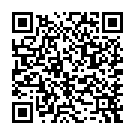 検 索
障害者雇用優良中小事業主
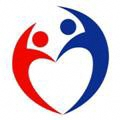 厚生労働省・都道府県労働局・ハローワーク
LL020702障01
障害者雇用優良中小事業主の認定基準項目
①以下の評価基準に基づき、20点（特例子会社は35点）以上得ること
 （取り組み関係で5点以上、成果関係で6点以上、情報開示関係で2点以上を得ること）
　　
②法定雇用率を達成していること
　雇用義務がない場合でも、雇用率制度の対象となる障害者※を１名以上雇用していること

　　
③過去に認定を取り消された場合、取り消しの日から起算して3年以上経過していること
　
④障害者雇用促進法と同法に基づく命令その他の関係法令に違反する重大な事実がないこと
※就労継続支援A型事業所の利用者は除く
※このほかにも条件がありますので、詳細は厚生労働省ホームページをご覧いただくか、都道府県労働局、ハローワークへお問い合わせください。
この認定制度を通じて、企業の社会的認知度を高めることができるとともに、地域で認定を受けた事業主が障害者雇用の身近なロールモデルとして認知され、地域全体の障害者雇用の取り組みが一層推進されることが期待できます。
　また、障害者雇用の促進と雇用の安定を図ることで、組織における多様性が促進され、女性や高齢者、外国人など、誰もが活躍できる職場づくりにつながります。
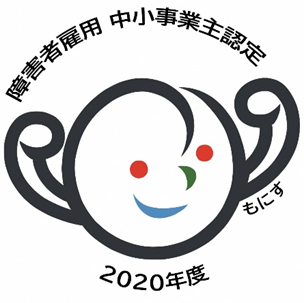 企業と障害者が、明るい未来や社会の実現に向けて

という思いをこめて、愛称を「もにす」と名付けました。
詳しくは、都道府県労働局、ハローワークへお問い合わせください。